Permisos de comercialización de Hidrocarburos, Petrolíferos y Petroquímicos

Francisco de la Isla
Coordinador General de Mercados de Hidrocarburos


Comisión Reguladora de Energía



Ciudad de México, Marzo 2016
1
¿Qué es la Comercialización?
La comercialización comprende la prestación de los servicios siguientes, en conjunto o por separado:
Servicios de valor agregado
Gestión y contratación
Compraventa de molécula
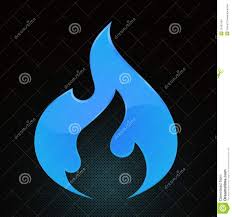 Sistema de
transporte
Coberturas

Administración de volúmenes de consumo

Diversas modalidades de contratación

Financiamiento
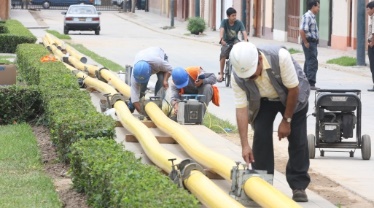 Distribución
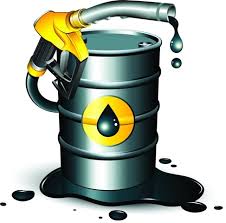 Almacenamiento
2
Solicitud de Permisos de Comercialización
¿Quién debe solicitar un permiso?
Los interesados en comercializar hidrocarburos, petrolíferos y petroquímicos.
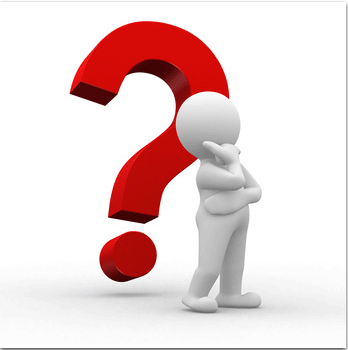 ¿Cuáles son los requisitos?
Los requisitos y formatos requeridos pueden ser consultados en la página: http://www.cre.gob.mx/comercializacion.html
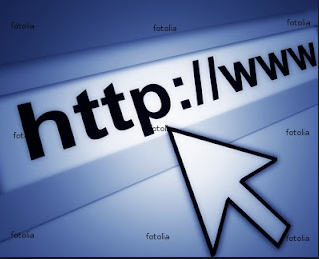 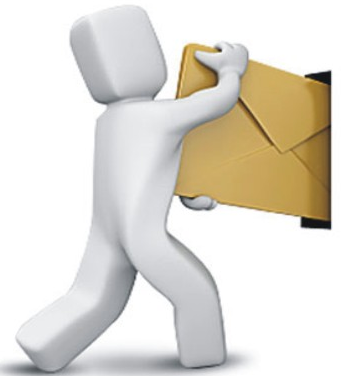 ¿En dónde se presenta la documentación?
La documentación se presenta de manera electrónica a través de la Oficialía de Partes Electrónica (OPE) de la CRE.
3
Pasos para la Solicitud y Otorgamiento del Permiso de Comercialización
4
Requisitos de los Permisos de Comercialización
Nombre y denominación social.
Domicilio fiscal.
Datos del solicitante
1
2
3
4
5
Acreditar existencia legal del solicitante
Original o copia certificada de la escritura pública de la empresa y, en su caso, modificaciones a sus estatutos sociales.
Acreditar al Representante Legal
Original o copia certificada de la escritura pública con que se otorgan poderes  al representante legal para pleitos y cobranzas, y actos de administración.
Pago de Derechos y/o Aprovechamientos
Copia simple del comprobante del pago en el sistema e5cinco.
Información sobre Actividades de Comercialización
Especificar producto(s) y volumen(es) que se estima comercializar 
(Formato 1 ).
5
Requisitos de los Permisos de Comercialización
Diagrama de la estructura accionaria y corporativa del capital social del solicitante.
Estructura accionaria
6
7
8
9
10
Estados Financieros
Si se trata de una empresa que comercializaba hidrocarburos antes del 12 de agosto de 2014, los estados financieros dictaminados del ejercicio fiscal inmediato anterior.
Carta compromiso
Carta en que se asume el compromiso de cumplir las obligaciones establecidas en el marco jurídico, el Permiso  y las disposiciones que emita la CRE en materia de comercialización.
Impacto Social
Acuse de recibo de la evaluación de impacto social que se presente a la SENER, si el proyecto contempla obras o desarrollo de infraestructura.
Continuidad del servicio
Describir su compromiso para mantener la prestación de sus servicios.
6
Datos de contacto
Coordinación General de Mercados de Hidrocarburos


				Teléfonos

Francisco de la Isla	         (55) 5283-1926

Verónica Navarro 	   (55) 5283-1515 (Conm.)

Arturo Valdés		   (55) 5283-1515 (Conm.)


Correo electrónico: permisos_comercializacion@cre.gob.mx
7
¡Gracias!

www.cre.gob.mx
8